ФРАГМЕНТ  УРОКА по технологии формирующего оценивания
Оценивание по итогам изучения темы (подтемы, блока, раздела, параграфа и т. д.)
Матрица запоминания
Учитель начальных классов Клокова Анна Аркадьевна
Матрица запоминания
Матрица запоминания
Пример использования:
На уроке музыки обучающимся предлагается заполнить таблицу с именами композиторов. Заголовки столбцов – название музыкальных стилей, в первом столбце (заголовке строки) – название стран.
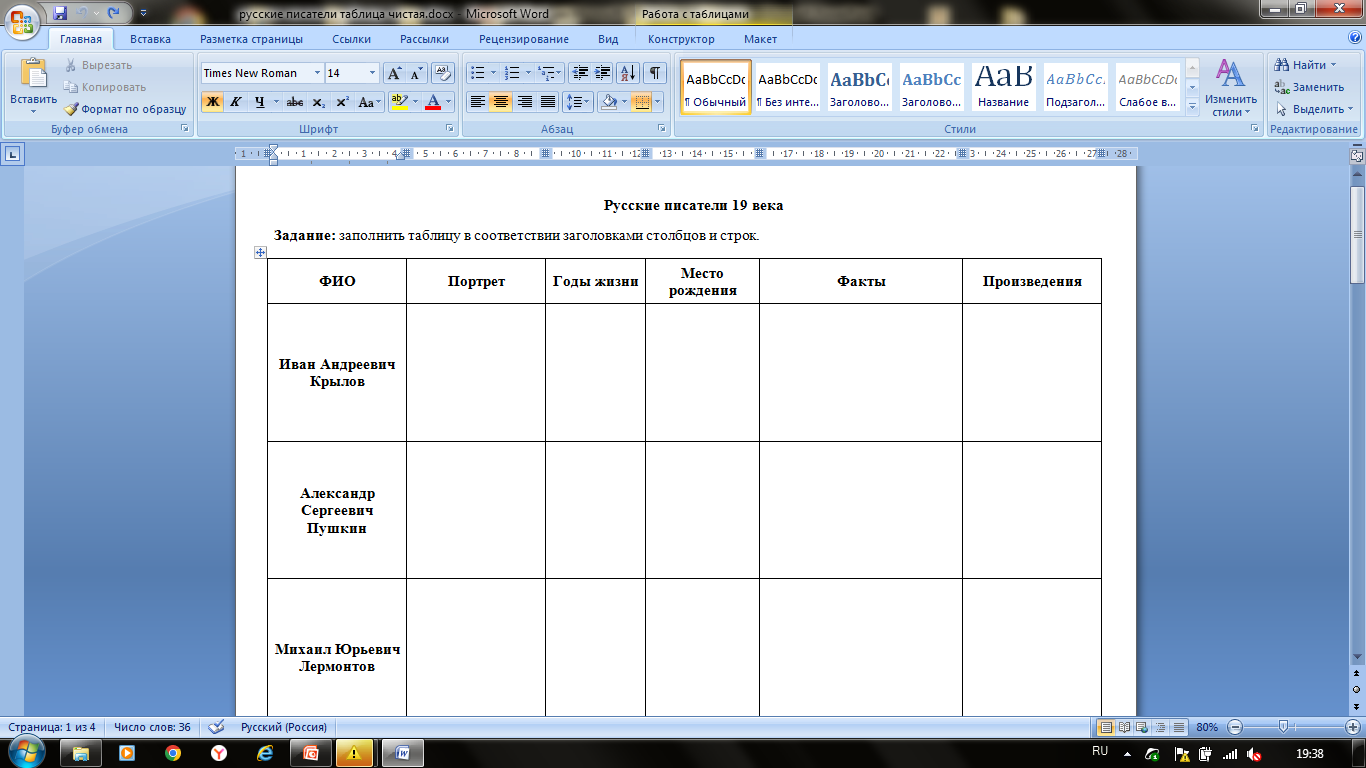 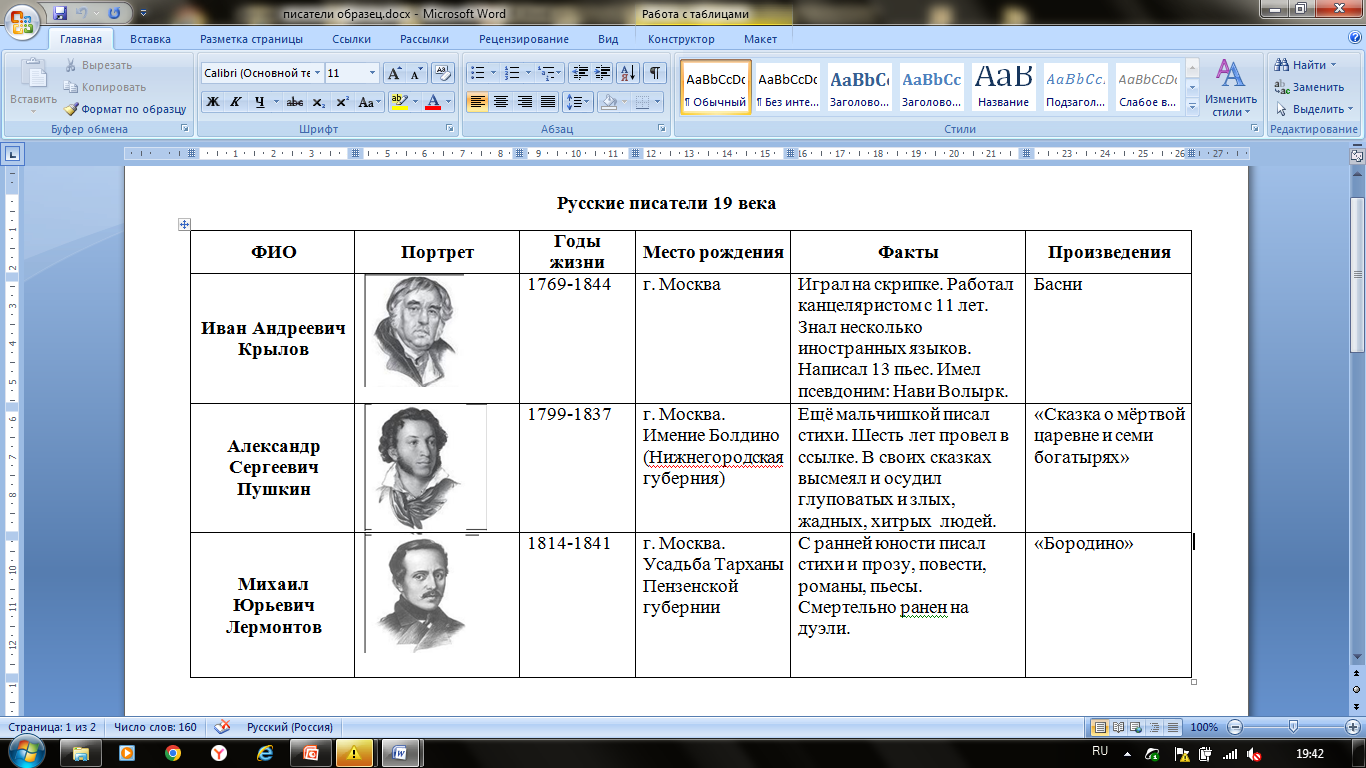 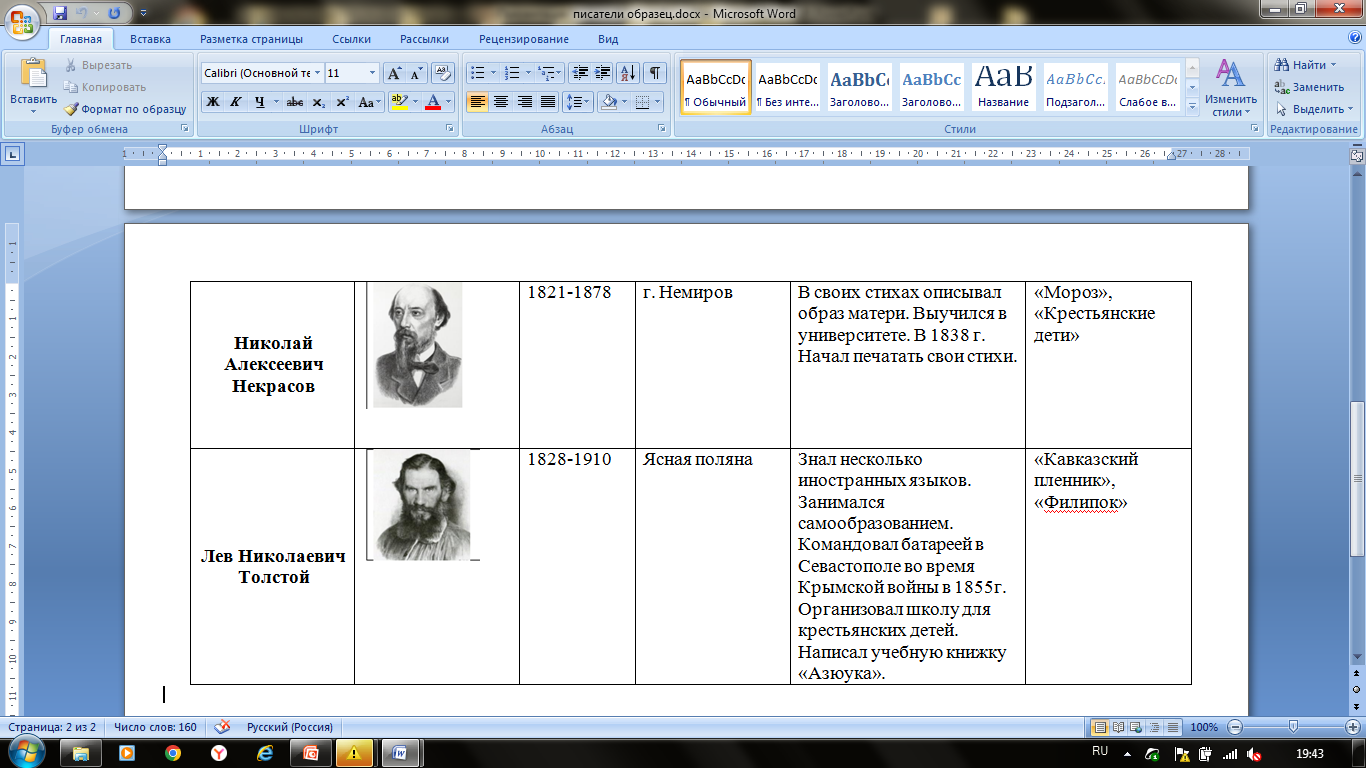 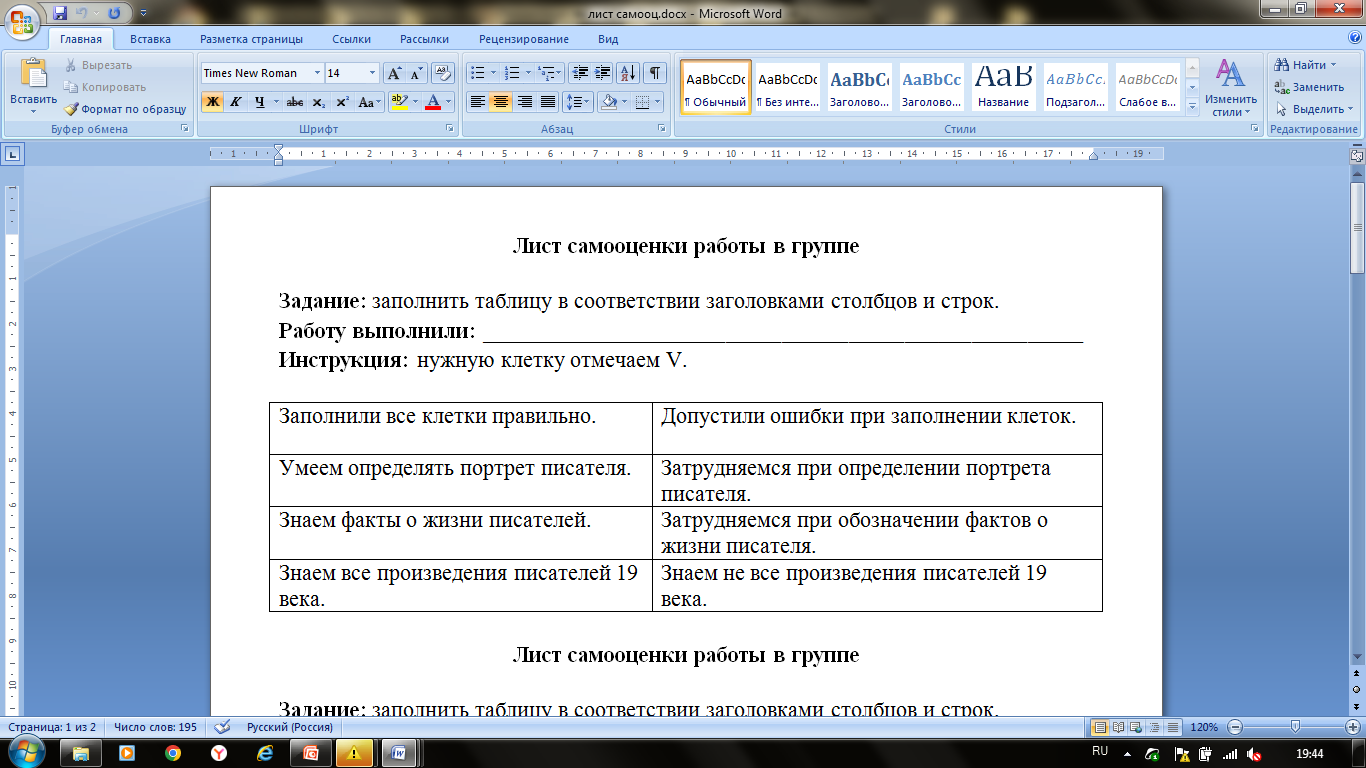 Таблицы оценивания
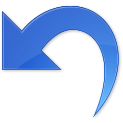 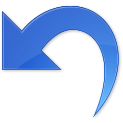 Спасибо за работу!